Схема термохимической обработки
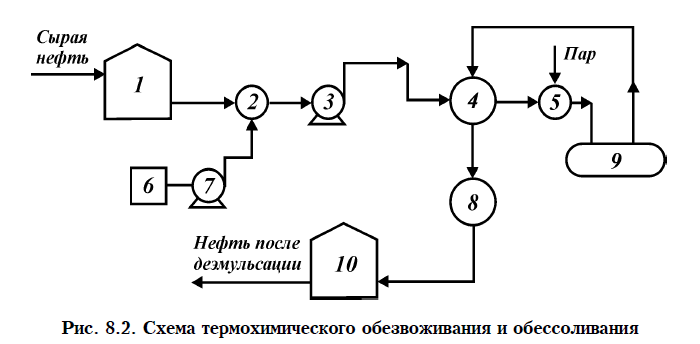 Смеситель
Подогрев
Отстойник
Холодильник
Деэмульгатор
Термохимическая обработка
[Speaker Notes: Важные элементы – отстойник и деэмульсия. Схема пригодится в следующем слайде]